Stage 15 Vocabulary
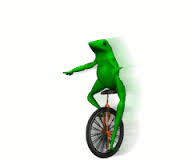 Nouns
Agmen, agminis, n. – column (of people), procession
Aqua, aquae, f. - water
Equus, equī, m. - horse
Lectus, lectī, m. – couch
Lītus, lītoris, n. – shore, coast
Nouns
Mare, maris, n. - sea
Nauta, nautae, m. - sailor
Princeps, principis, m. - chieftain
Sacerdōs, sacerdōtis, m. - priest
Unda, undae, f. - wave
Verbs
Claudō, claudere, clausī, clausus - close
Debeō, debēre, debuī, debitus – ought, owe
Impediō, impedīre, impedīvī, impedītus - hinder
Redeō, redīre, rediī, reditūrus – go back
Teneō, tenēre, tenuī, tentus – hold, keep
Vincō, vincere, vīcī, victus – conquer, win
Misc.
Adjectives:
Alius, alia, aliud – other, another
Commodus, commoda, commodum - convenient
Miser, misera, miserum – sad, wretched
 
Adverbs:
Etiam – also, even
Lentē - slowly
Misc.
Pronoun:
Qui, quae, quod – who, which